Figure 1. The distribution of the relation categories in the DrugProt in the training and development merged set.
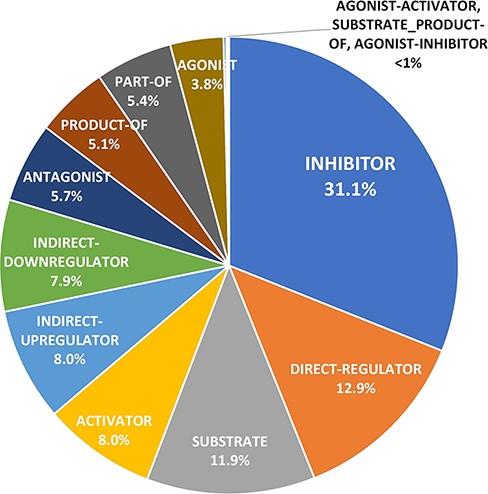 Database (Oxford), Volume 2022, , 2022, baac058, https://doi.org/10.1093/database/baac058
The content of this slide may be subject to copyright: please see the slide notes for details.
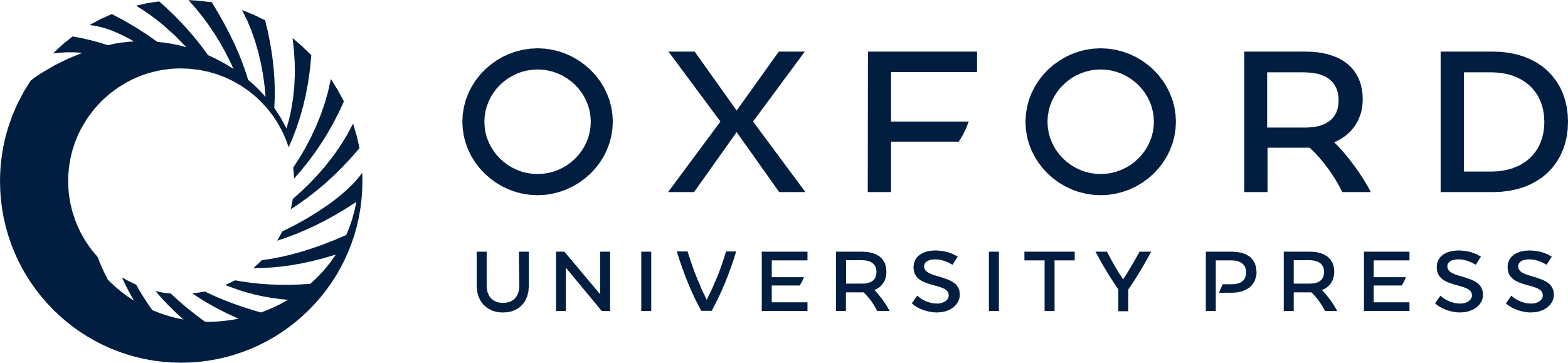 [Speaker Notes: Figure 1. The distribution of the relation categories in the DrugProt in the training and development merged set.


Unless provided in the caption above, the following copyright applies to the content of this slide: Published by Oxford University Press 2022. This work is written by (a) US Government employee(s) and is in the public domain in the US.This work is written by (a) US Government employee(s) and is in the public domain in the US.]